Е
М
Т
А
Прилагателнo име
Мултимедийна презентация по български език към помагало с    методически разработки на уроци
за ІІ клас по учебника на
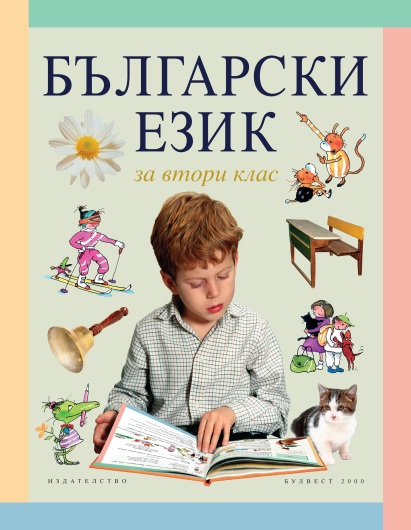 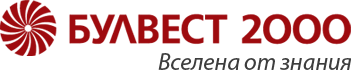 Автор: Павлина Първанова, 2012
Съществителни имена
Те са думи,  които назовават,  именуват неща,  които можем да:
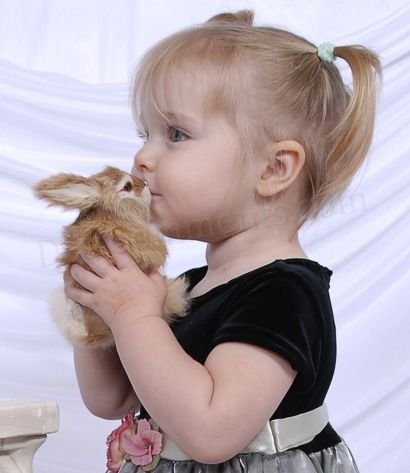 видим;


чуем;
пипнем;


за които мислим.
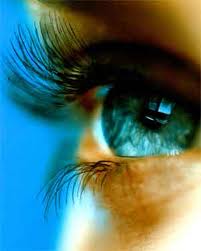 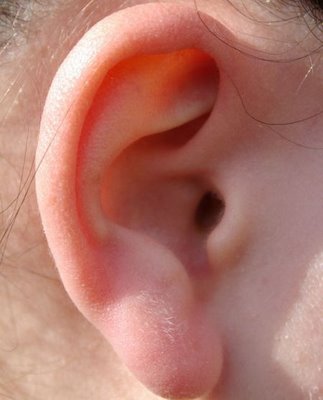 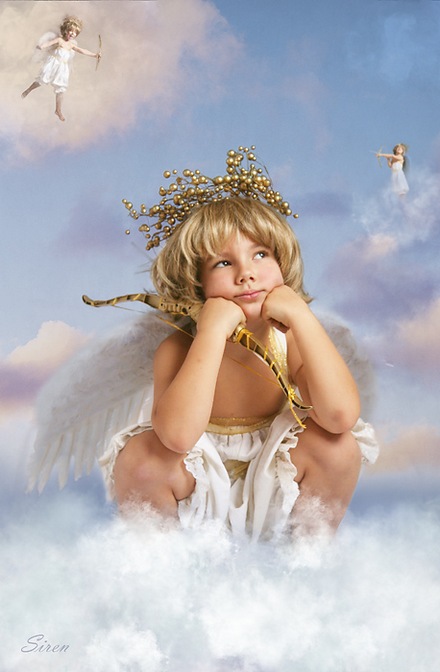 07.06.2012
2
Съществителни имена
Откриват се с въпросите:
Какво е това?
Какво са това?
Кой е това?
Кои са това?
?
?
?
07.06.2012
3
07.06.2012
4
Кой въпрос и коя дума помогнаха да се избере предметът?
Какво означава  като смисъл думата „жълт”?
Какво назовава думата „жълт” – предмет, признак или действие?
Какъв?
ЖЪЛТ
07.06.2012
5
Използвайте признака жълт за предмета, който виждате.
Какъв въпрос трябва да поставим към признака на този предмет?
Как ще отговорим?
Какъв?
ЖЪЛТ
Каква?
ЖЪЛТА
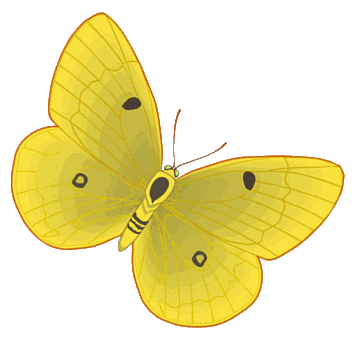 07.06.2012
6
Какво е това?
Какъв въпрос ще зададем към признака на този предмет?
Как ще отговорим?
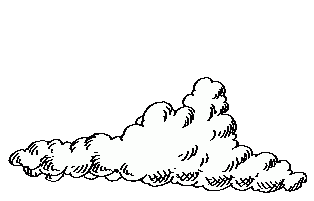 Какъв?
ЖЪЛТ
Каква?
ЖЪЛТА
Какво?
ЖЪЛТО
07.06.2012
7
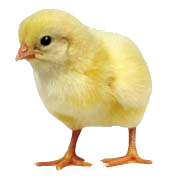 Какво са това?
Задайте въпрос!
Отговорете!
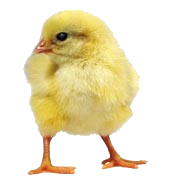 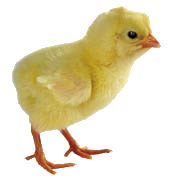 Какъв?
ЖЪЛТ
Каква?
ЖЪЛТА
Какво?
ЖЪЛТО
Какви?
ЖЪЛТИ
Какво назовават думите във втората графа?
07.06.2012
8
Е
М
Т
А
Прилагателни имена
Прилагателните имена се наричат така, защото се прилагат (прибавят) към съществителните имена 
и ги поясняват.
Прилагателни имена
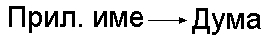 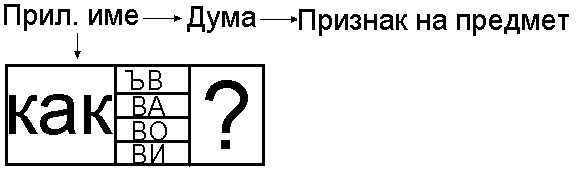 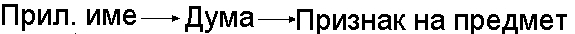 Да съставим схема!
07.06.2012
10
Прилагателни имена
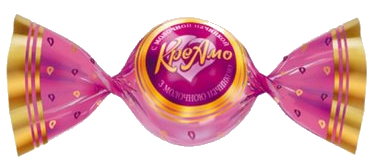 ВКУС
МИРИС
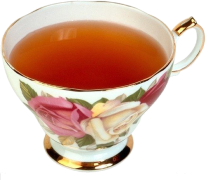 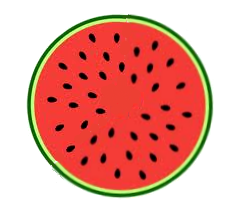 ФОРМА
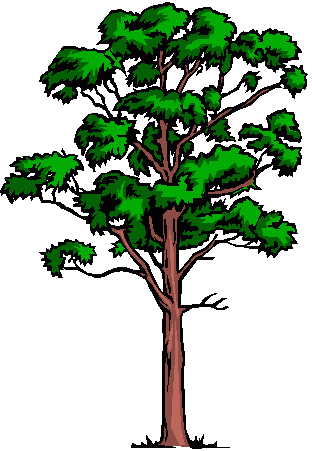 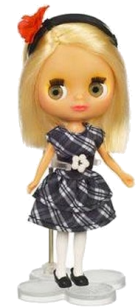 ВИСОЧИНА
ГОЛЕМИНА
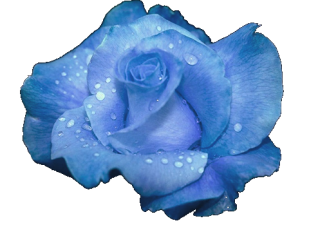 ЦВЯТ
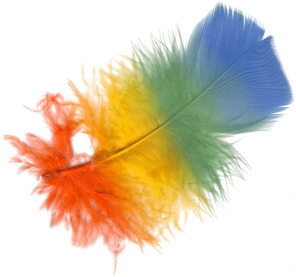 ТЕГЛО
07.06.2012
11
Прилагателни имена
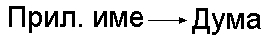 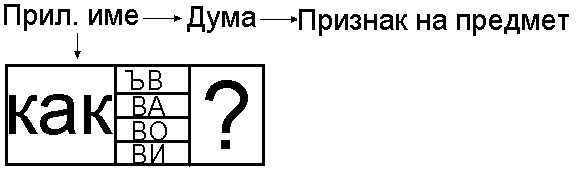 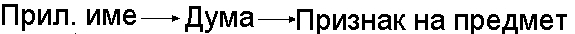 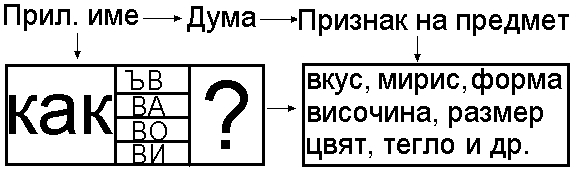 Да довършим схемата!
07.06.2012
12
Прилагателни имена
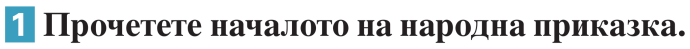 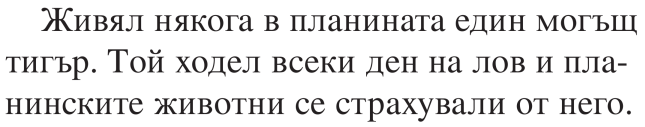 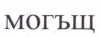 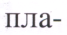 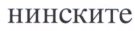 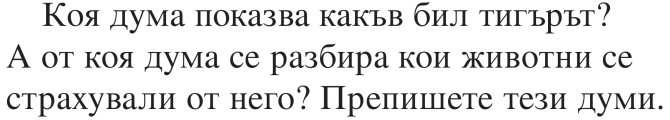 07.06.2012
13
Прилагателни имена
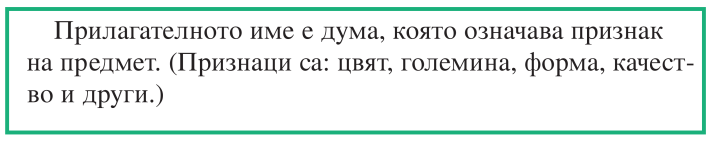 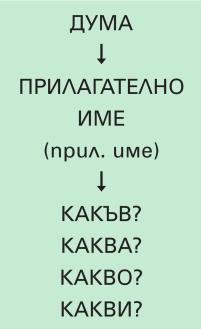 07.06.2012
14
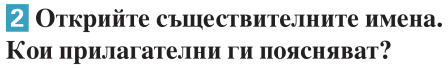 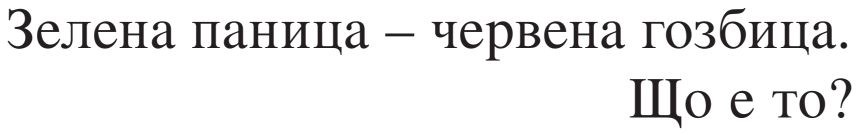 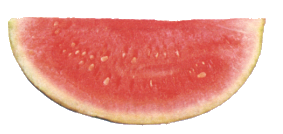 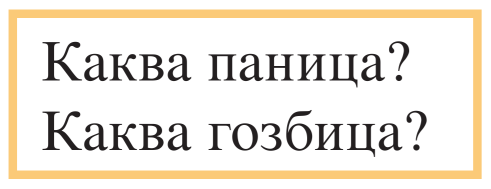 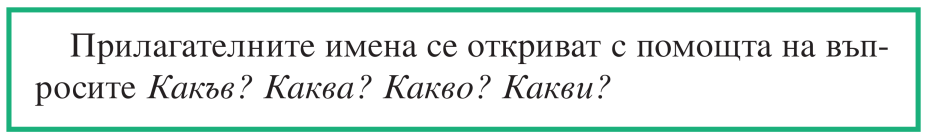 07.06.2012
15
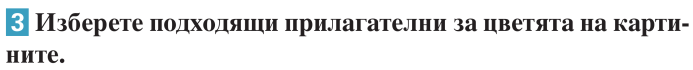 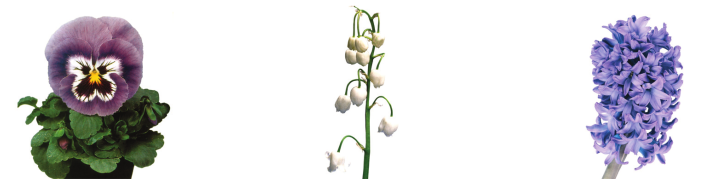 теменужка
момина сълза
зюмбюл
дъхава
виолетова
малка
красива
кокетна
бяла
нежна
ароматна
изправена
тънка
син
уханен
кичест
бухнал
гъст
07.06.2012
16
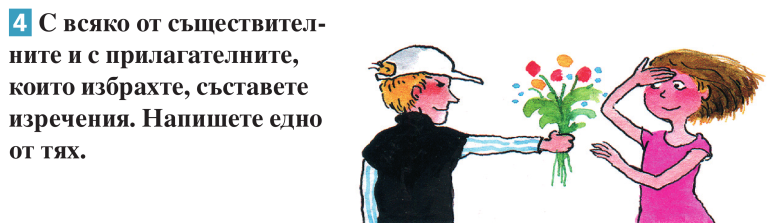 Подчертайте съществителните имена с права линия, 
а прилагателните имена – с вълнообразна.
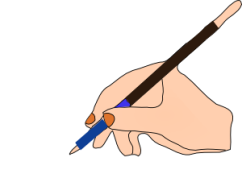 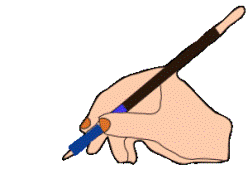 розов
зюмбюл
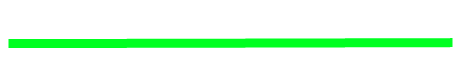 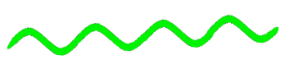 07.06.2012
17
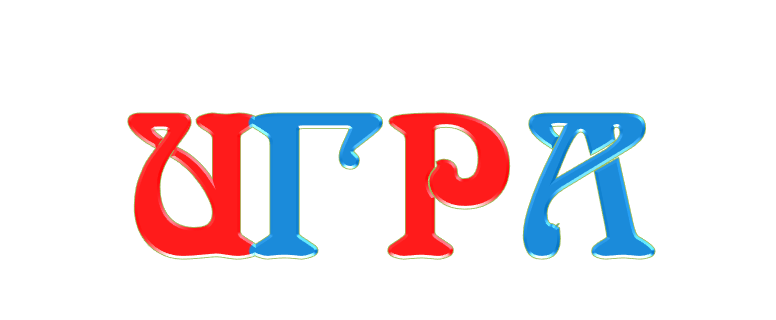 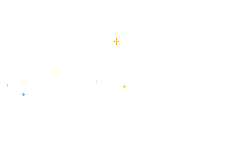 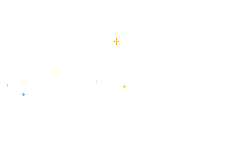 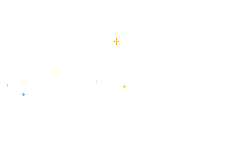 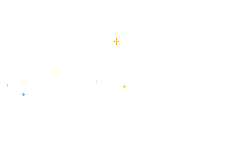 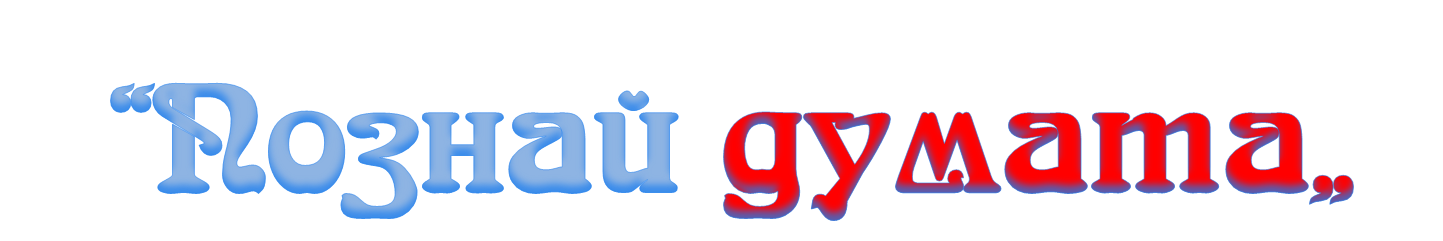 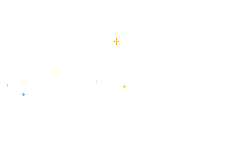 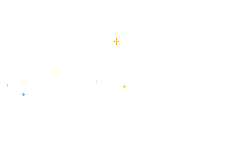 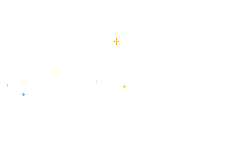 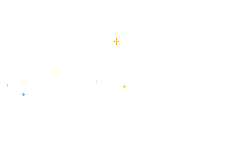 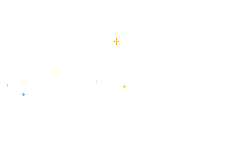 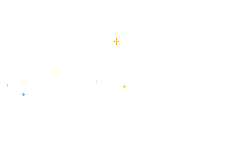 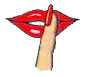 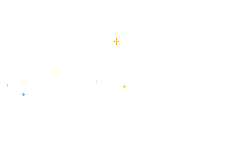 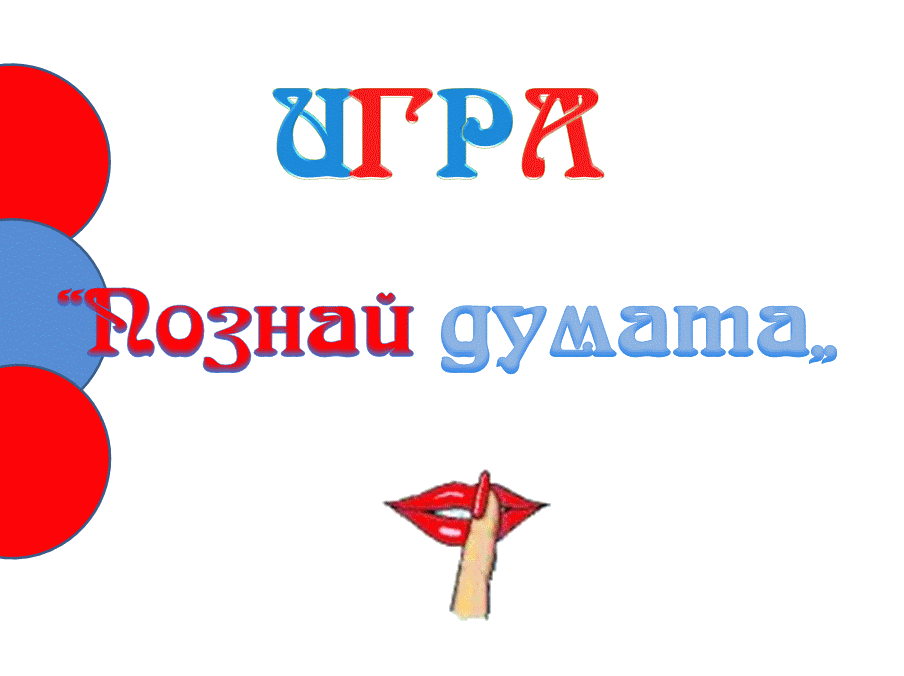 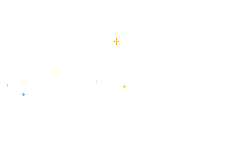 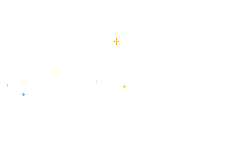 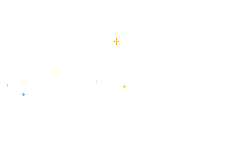 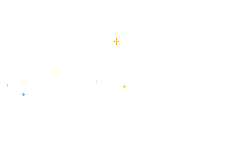 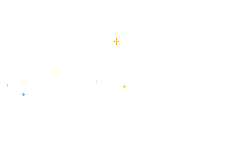 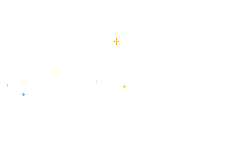 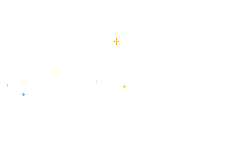 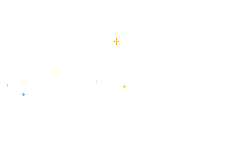 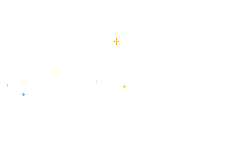 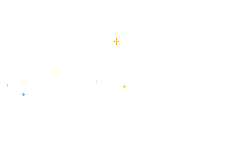 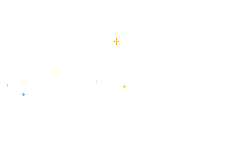 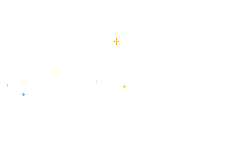 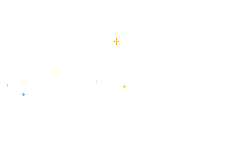 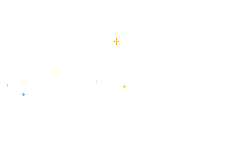 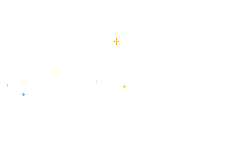 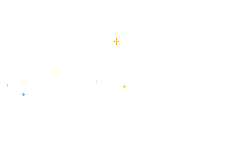 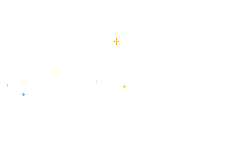 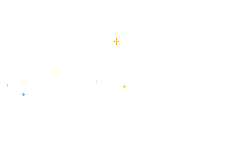 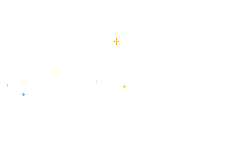 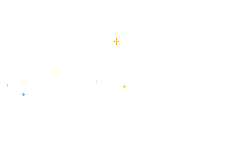 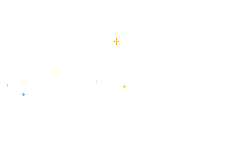 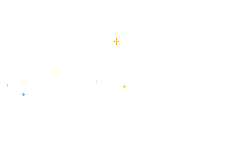 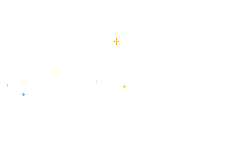 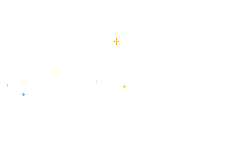 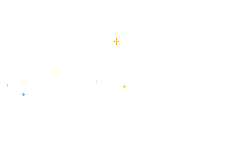 Класът се разделя на три отбора. 
 Всеки отбор си излъчва участник, който застава пред групата. Зад него, на екрана, се появява съществително име, което назовава някакво животно. 
 Учениците от групата четат наум съществителното и в рамките на 1 минута изказват колкото се може повече подходящи прилагателни имена, които да се отнасят до животното, така че техният представител да успее да ги разпознае. 
 Всяко подходящо прилагателно носи 1 точка, а за разпознаване на съществителното се присъждат 2 точки. Печели отборът, който е събрал най-много точки.
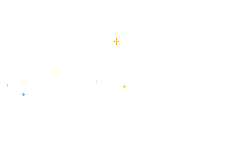 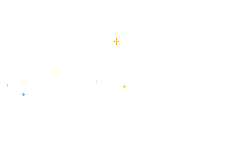 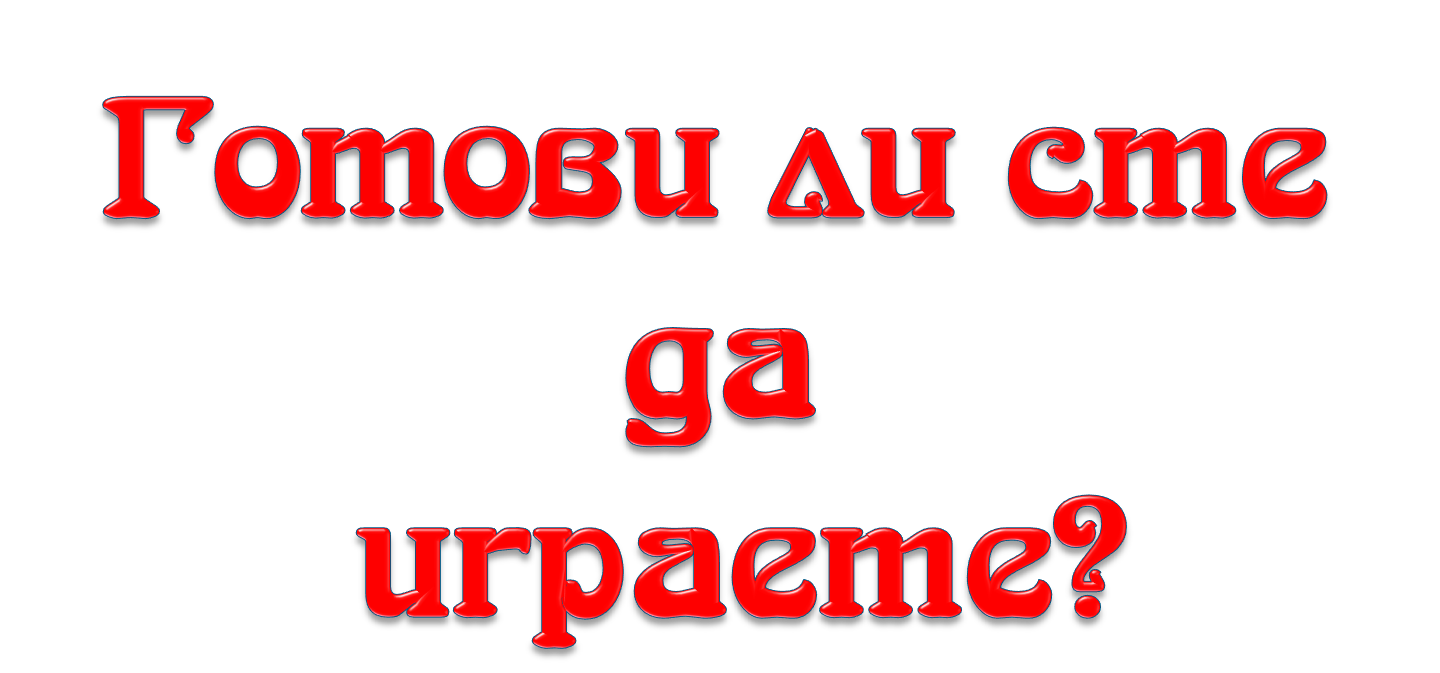 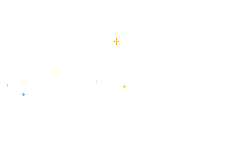 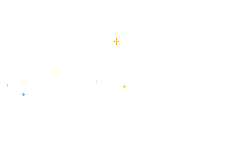 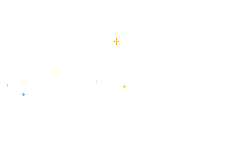 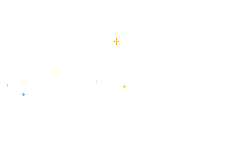 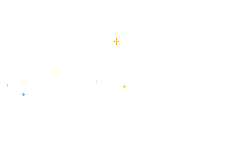 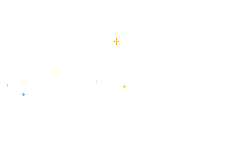 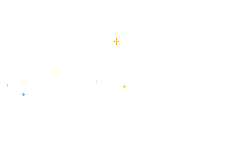 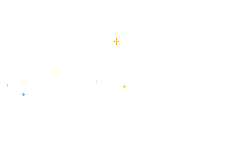 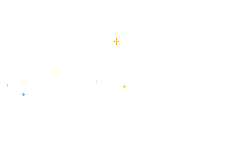 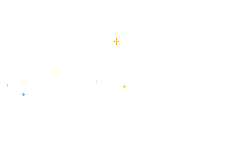 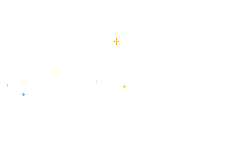 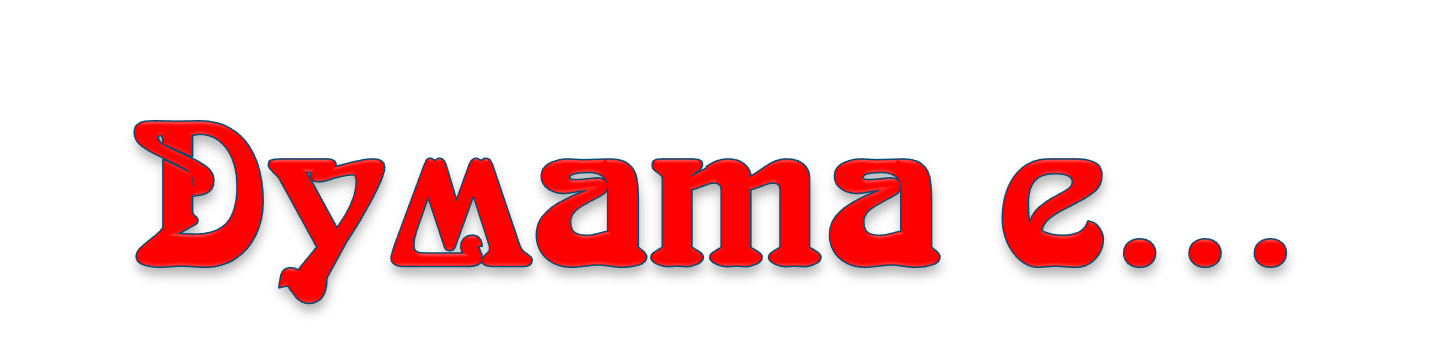 лисица
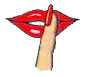 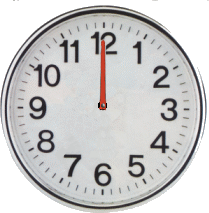 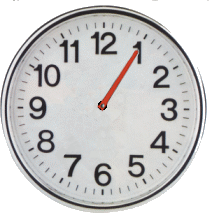 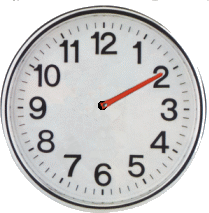 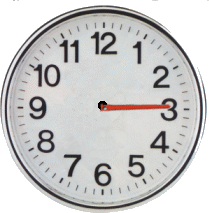 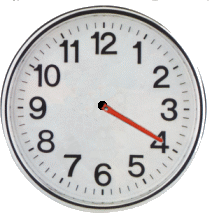 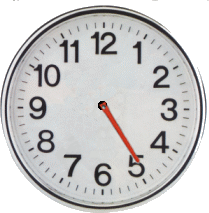 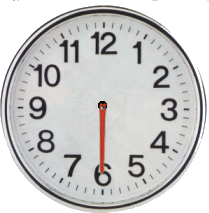 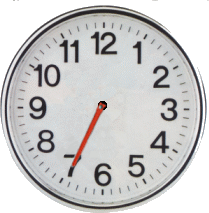 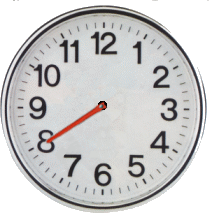 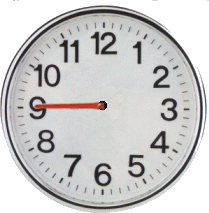 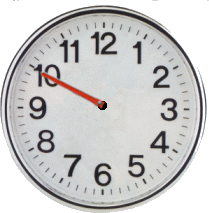 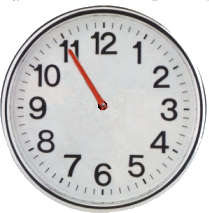 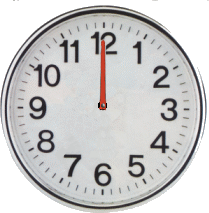 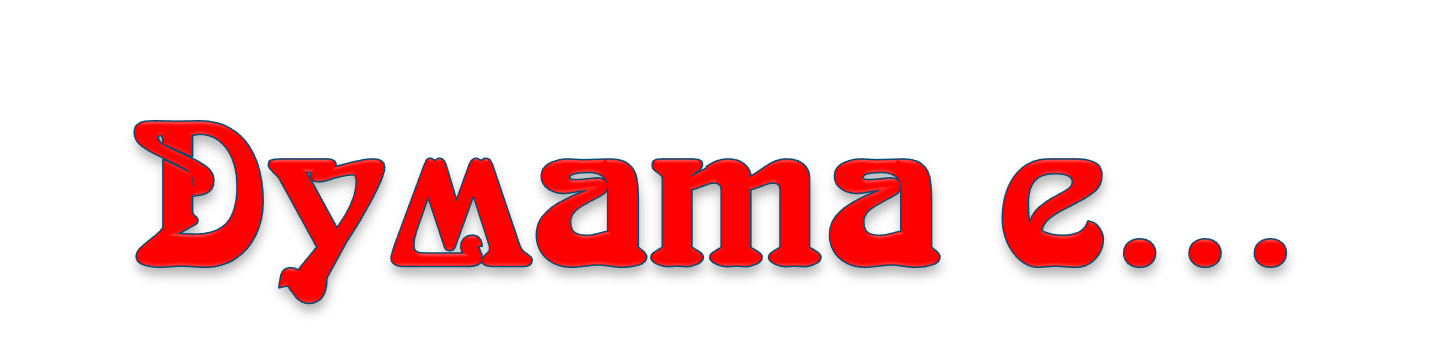 зайче
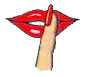 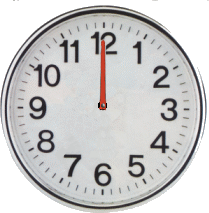 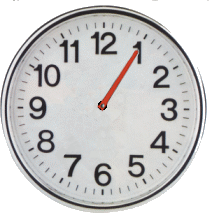 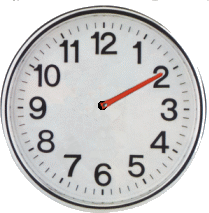 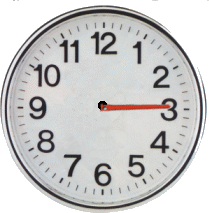 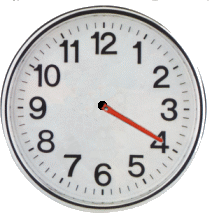 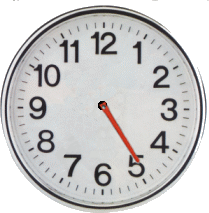 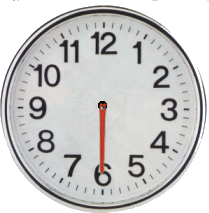 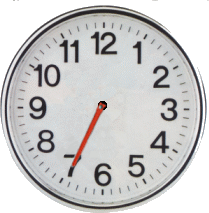 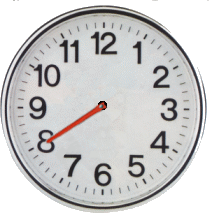 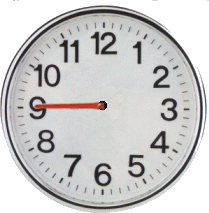 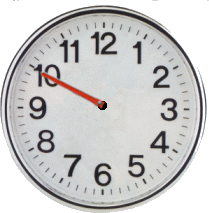 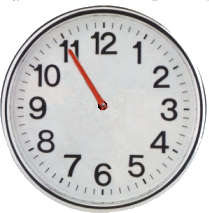 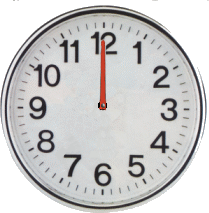 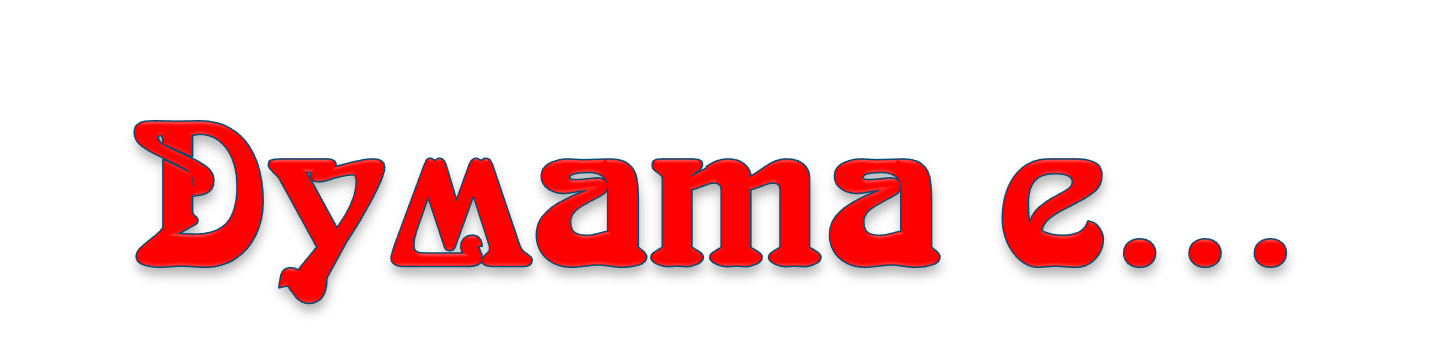 мечка
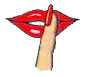 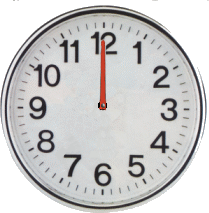 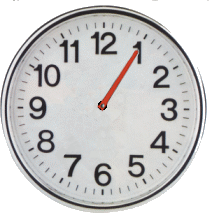 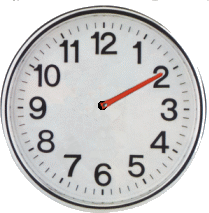 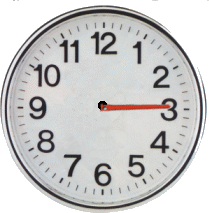 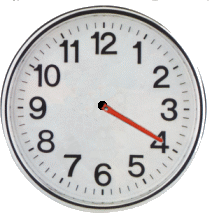 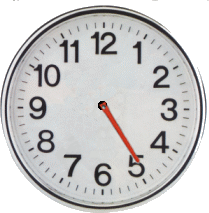 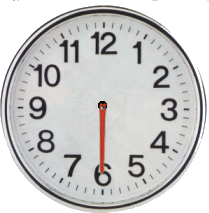 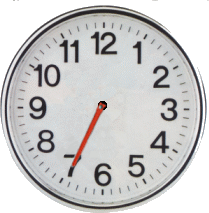 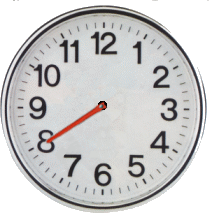 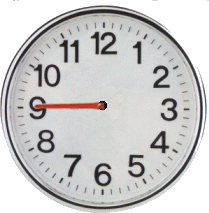 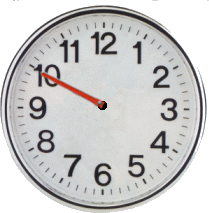 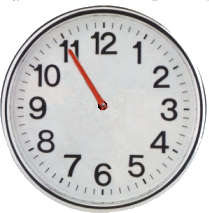 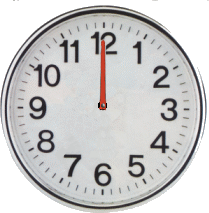 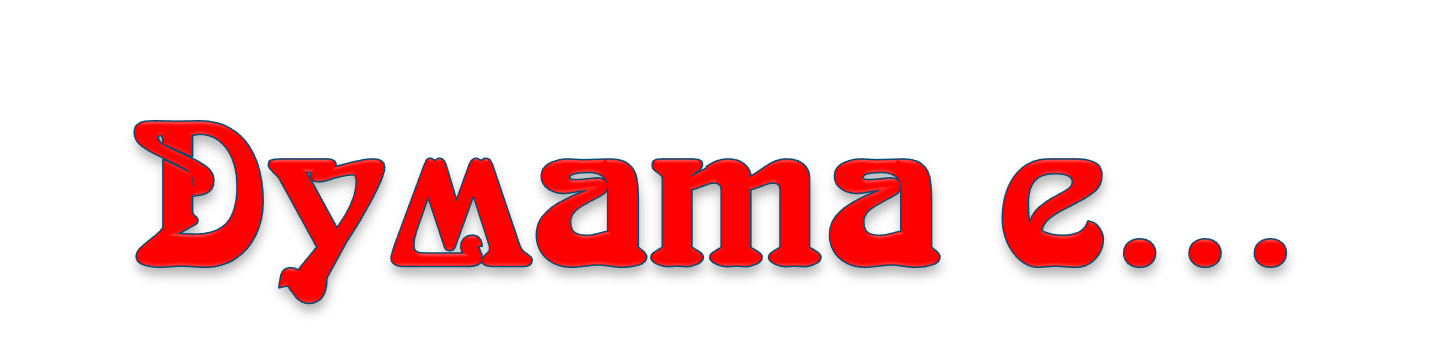 вълк
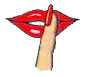 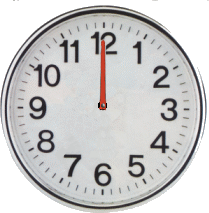 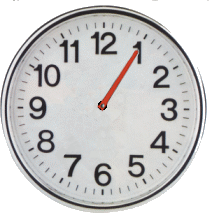 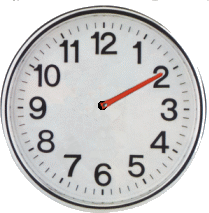 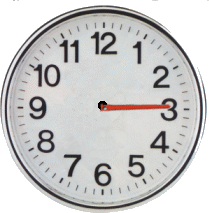 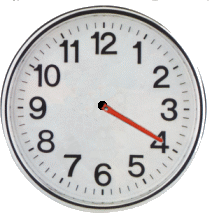 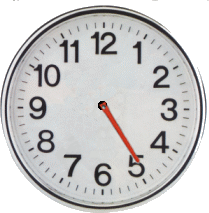 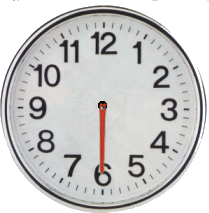 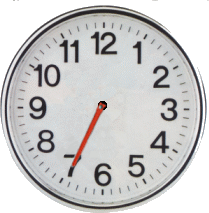 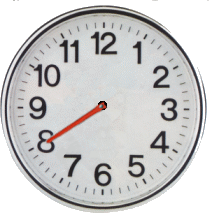 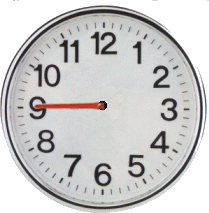 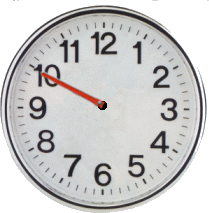 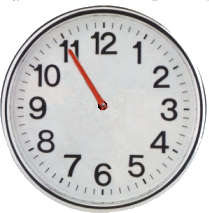 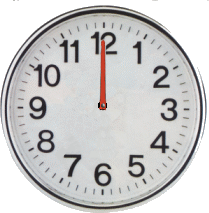 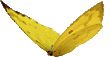 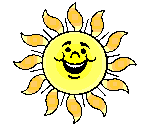 Домашна работа
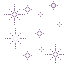 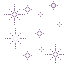 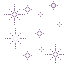 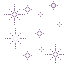 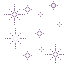 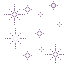 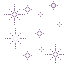 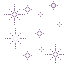 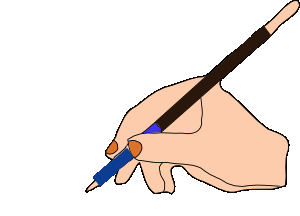 Страница 2. в учебна тетрадка № 2, упражнения № 2. 3. и 4.
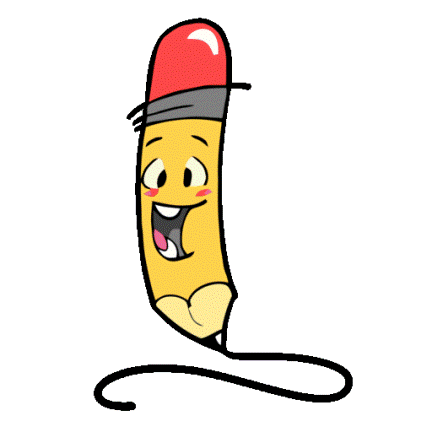 07.06.2012
26